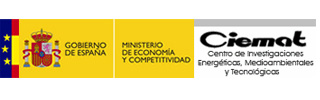 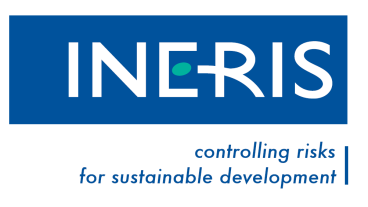 Deposition trends in Europe for the period 1990-2010, in the framework of the EURODELTA III project – Updated results
Mark R. Theobald, Marta G. Vivanco, Wenche Aas, Mario Adani, Camilla Andersson, Bertrand Bessagnet, Gino Briganti, Andrea Cappelletti, Giancarlo Ciarelli, Augustin Colette, Florian Couvidat, Kees Cuvelier, Massimo D'Isidoro, Hilde Fagerli, Astrid Manders, Kathleen Mar, Mihaela Mircea, Noelia Otero, Maria-Teresa Pay, Valentin Raffort, Yelva Roustan, Martijn Schaap, Svetlana Tsyro, Peter Wind
18th Task Force on Measurement and Modelling Meeting
Prague, Czech Republic, 3-5 May 2017
Outline
Aims of the study
Model performance assessment for wet deposition and atmospheric concentrations
Analysis of observed/modelled trends in wet deposition for the period 1990-2010
Absolute versus relative trends
The influence of dry deposition on total deposition
Conclusions
Questions to answer
Can the models  estimate wet deposition for the period 1990-2010 with sufficient accuracy?
Can the models reproduce the observed trends in wet deposition?
What are the reasons for the differences between the models and between modelled and observed trends?
Datasets Used
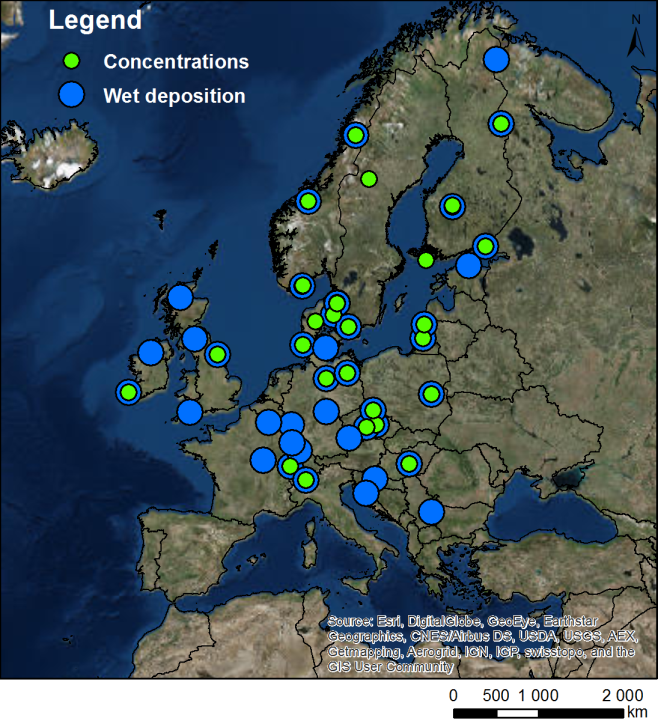 * Not including sea-salt sulphate
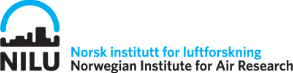 [Speaker Notes: Sulphur measurements are sea-salt sulphate corrected
Observations provided by Wenche (NILU)
New model for this assessment: MATCH
We now have MINNI simulations for the period 1990-2010
WRF-Chem is participating in the exercise but the data have not been included in this analysis]
1990 Base Year  
WNOx (mg N m-2 yr-1)
EMEP
CHIF
LOTO
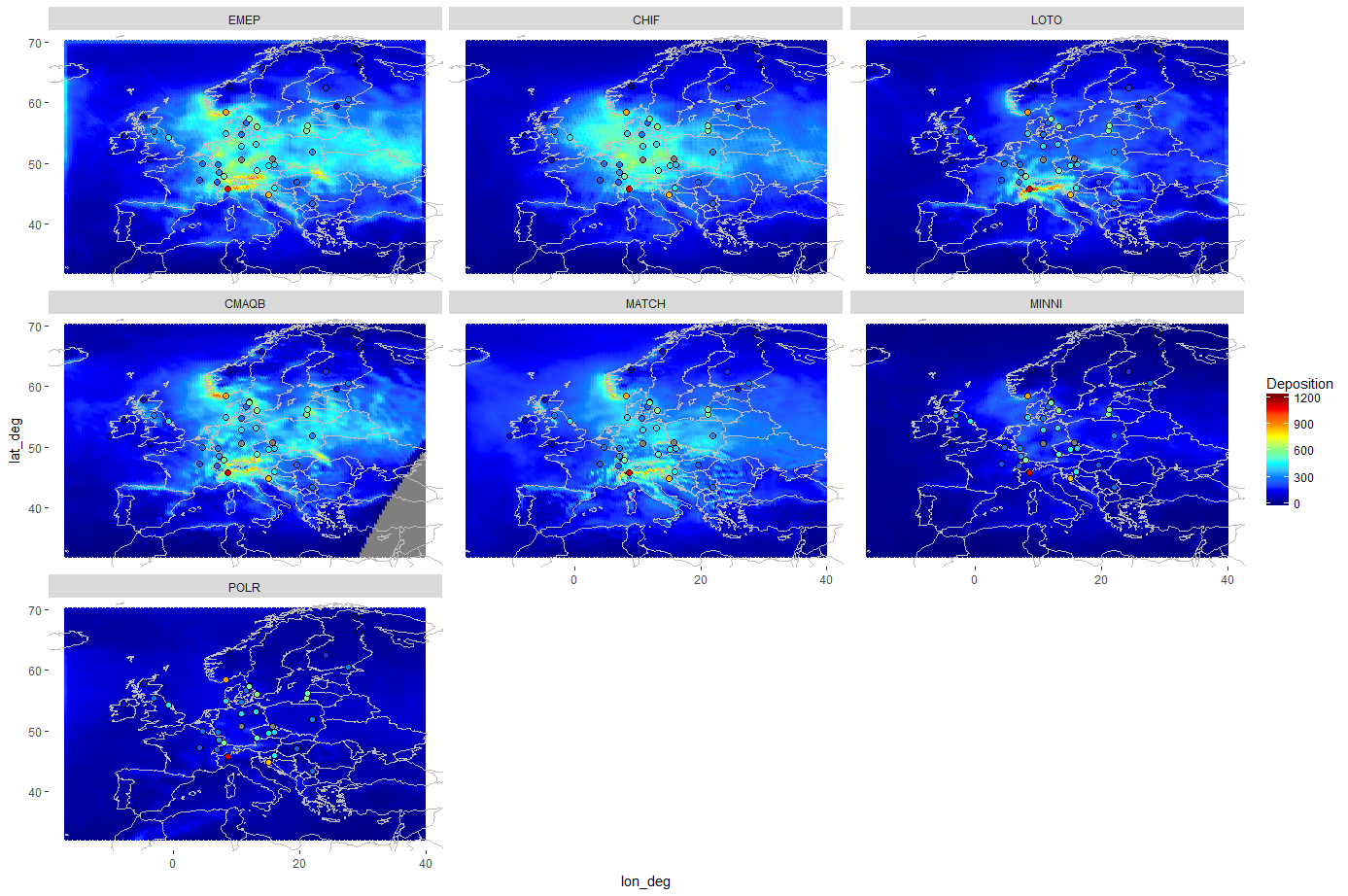 CMAQB
MATCH
MINNI
POLR
[Speaker Notes: POLR and MINNI estimate the lowest rates]
1990 Base Year  
WNHx (mg N m-2 yr-1)
EMEP
CHIF
LOTO
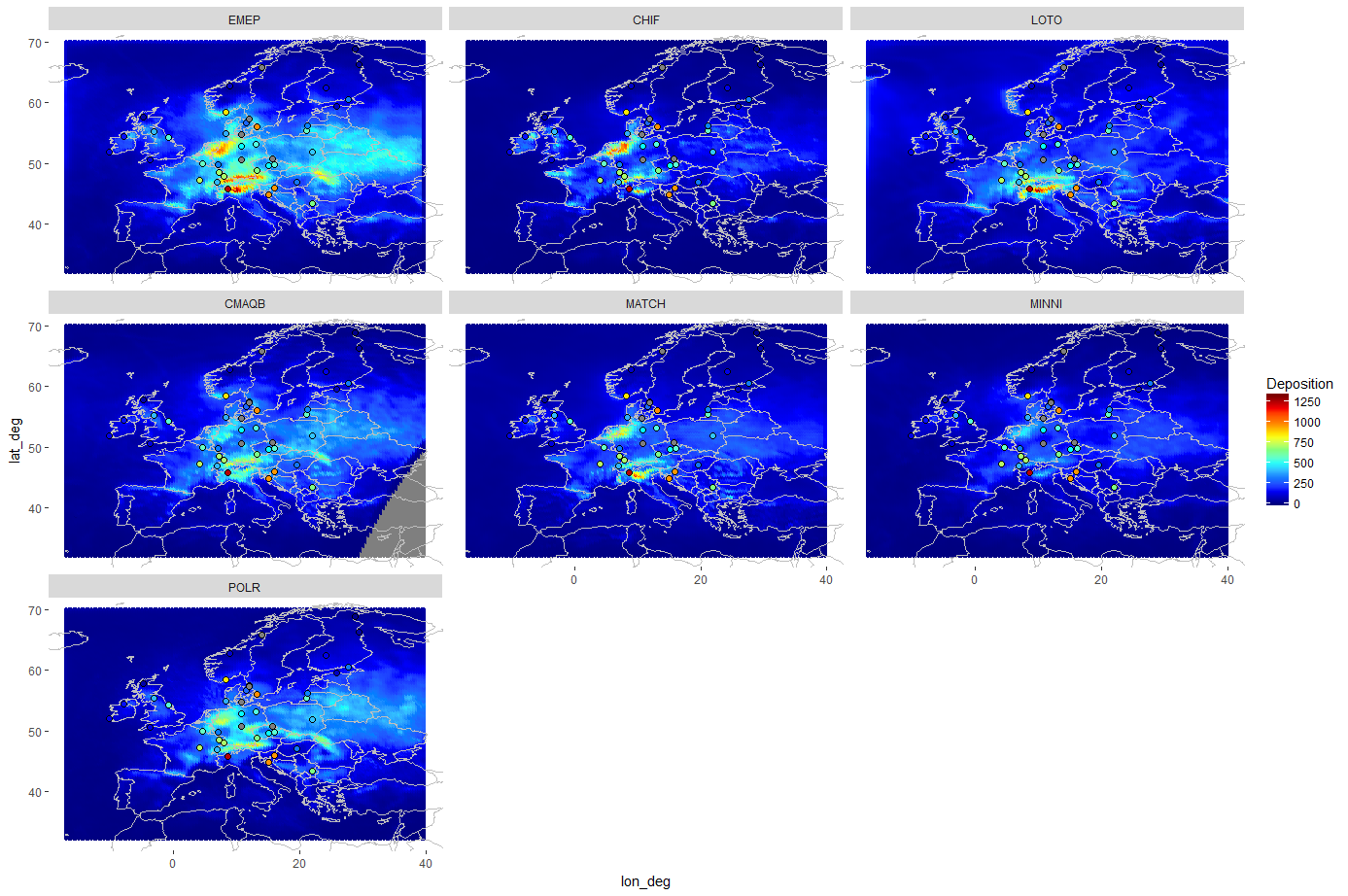 CMAQB
MATCH
MINNI
POLR
[Speaker Notes: EMEP highest, MINNI lowest
POLR similar to other models (different to WNOx)]
1990 Base Year  
WSOx (mg S m-2 yr-1)
EMEP
CHIF
LOTO
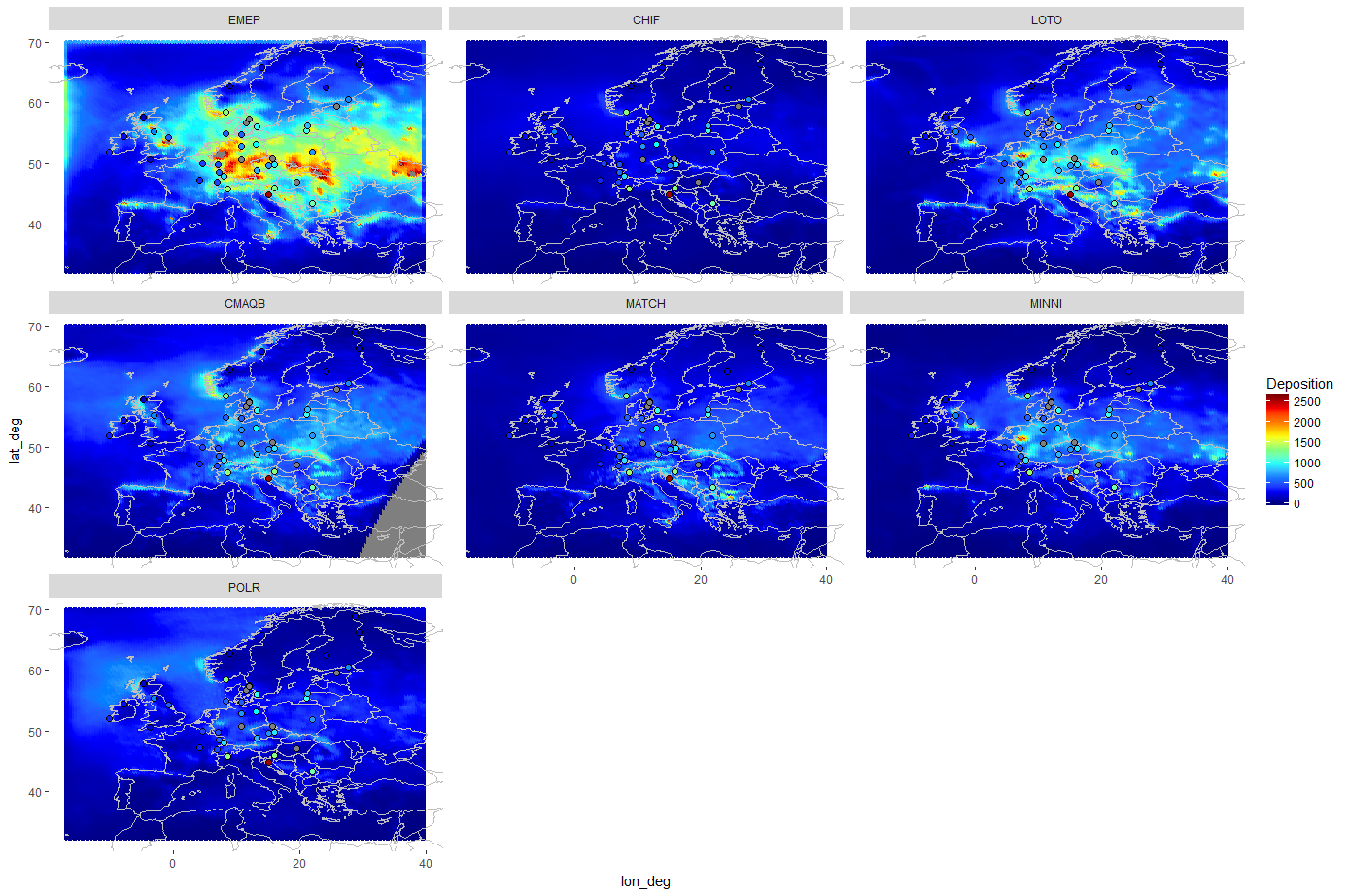 CMAQB
MATCH
MINNI
POLR
[Speaker Notes: EMEP – highest
CHIF - lowest]
21 year time series (1990-2010) – Mean of all sites
WNOx (mg N m-2 yr-1)
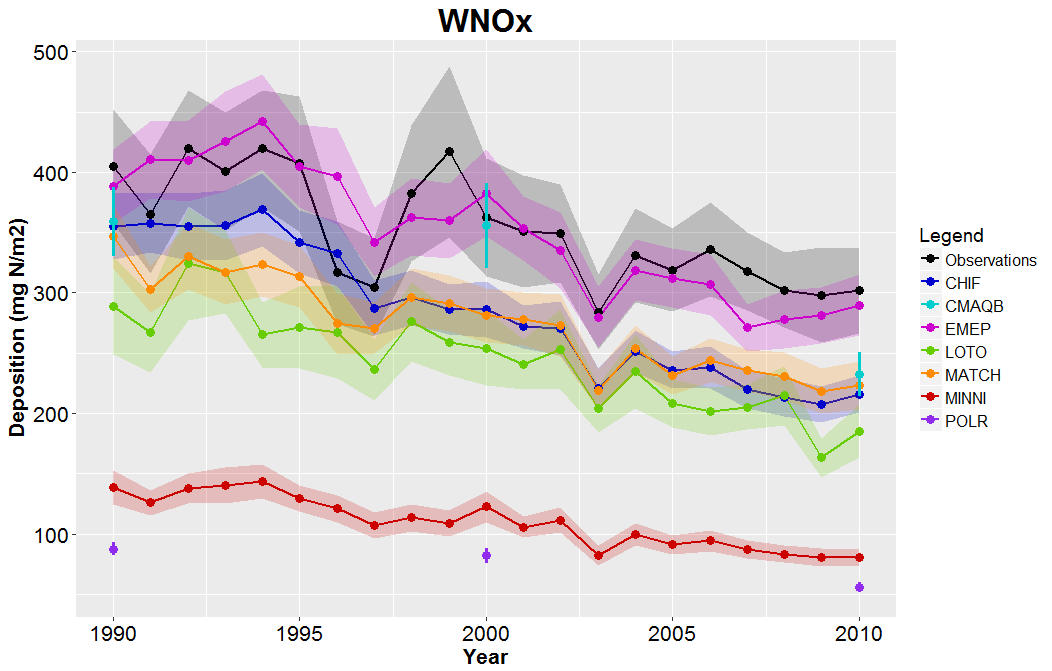 [Speaker Notes: Mean deposition rates (average over all measurement sites)
Continuous line: Models with full 21 year simulations
Individual points: Models with only 1990, 2000, 2010 data (CMAQB and POLR)
MINNI, POLR : Lowest]
21 year time series (1990-2010) – Mean of all sites
WNHx (mg N m-2 yr-1)
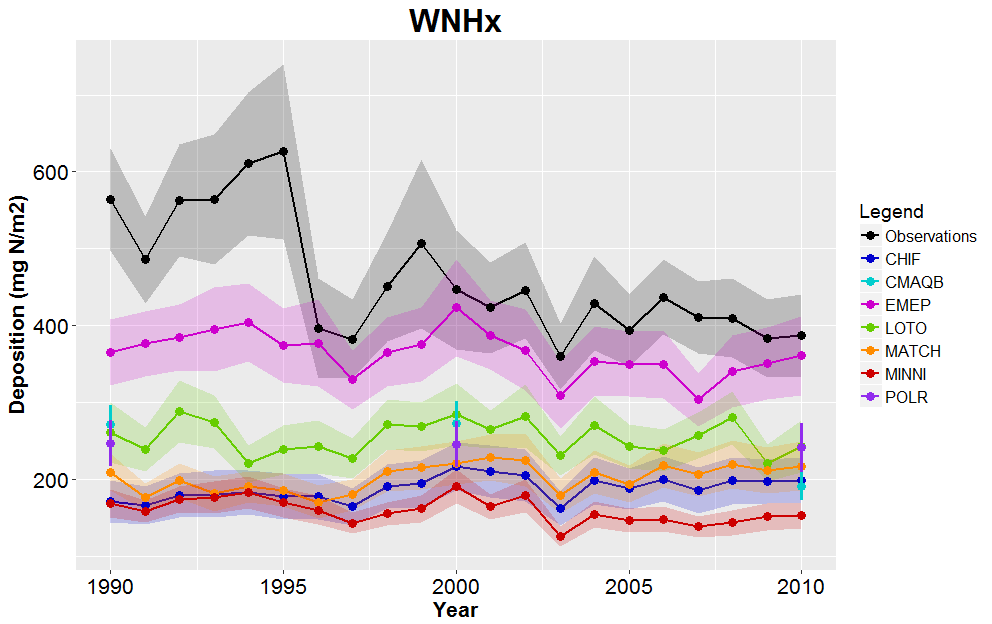 [Speaker Notes: Models generally lower than observed
Drop in observed values in the middle of the 90s that is not reproduced by the models
This is not generalised and is due to the influence of a few sites, especially two sites in eastern France (Donon and Morvan)]
21 year time series (1990-2010) – Mean of all sites
WSOx (mg S m-2 yr-1)
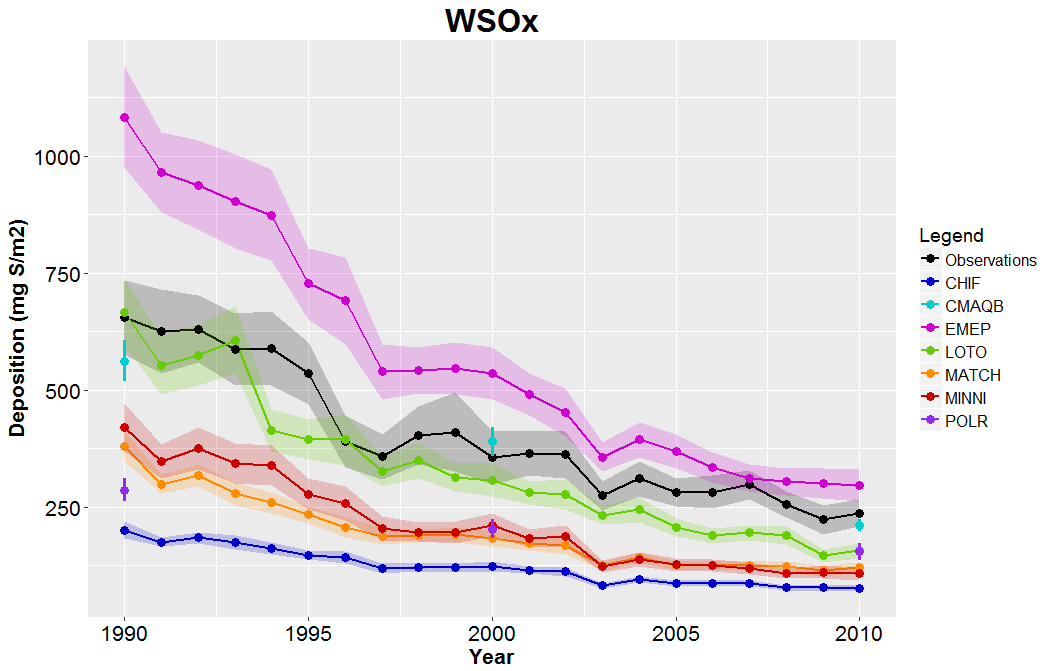 [Speaker Notes: Most models lower than observed, except EMEP, which is higher
Large spread in model estimates]
Model Performance (All 7 models) – (1990, 2000, 2010)
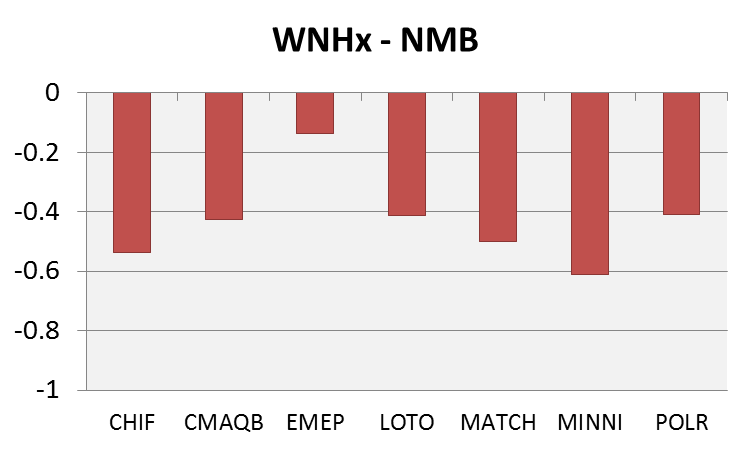 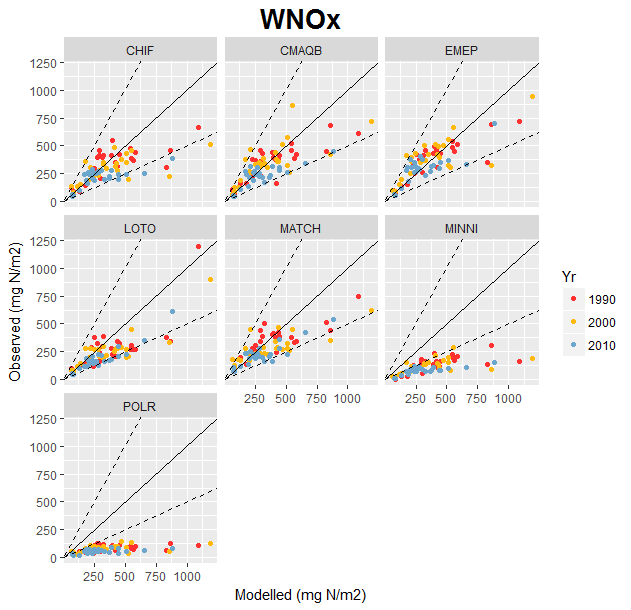 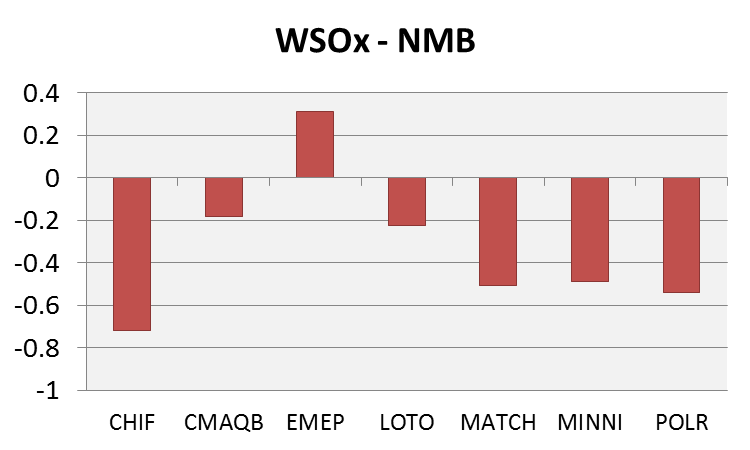 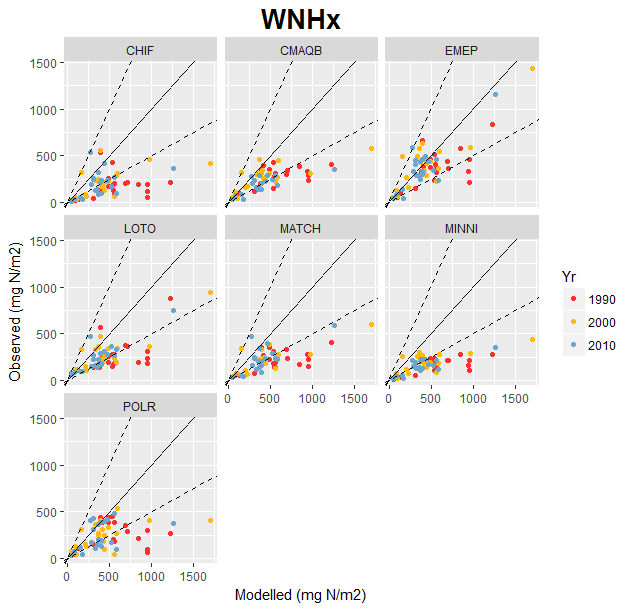 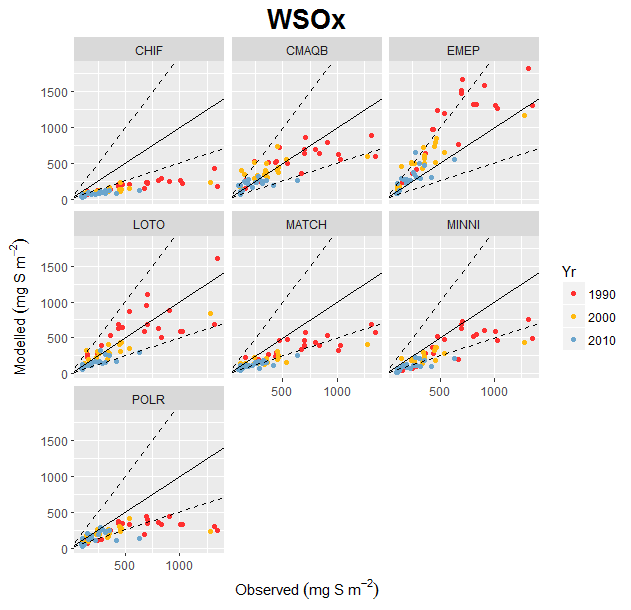 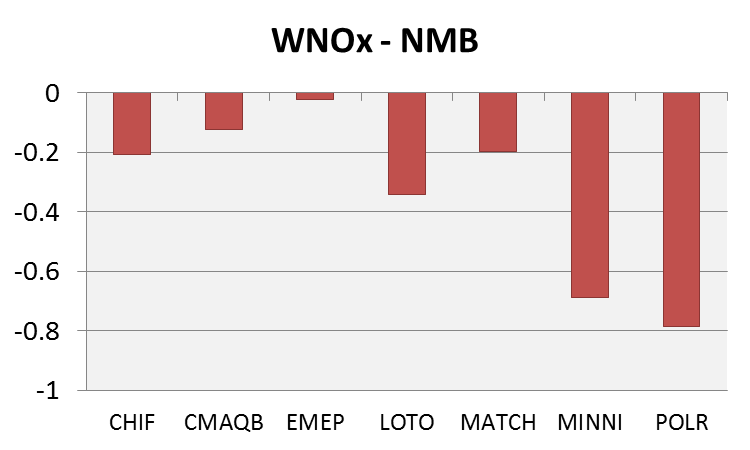 [Speaker Notes: Using data for 1990, 2000, 2010 only so that we can include all models
Only showing one statistic, NMB, in order to not overcomplicate.  NMB is fairly illustrative of the problems the models have with underestimating wet deposition
Generally all models underestimate wet deposition, apart from EMEP for WSOx]
Relationship with concentrations
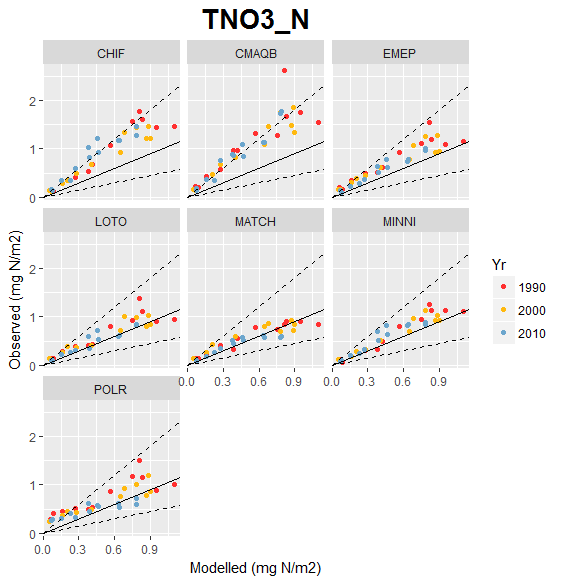 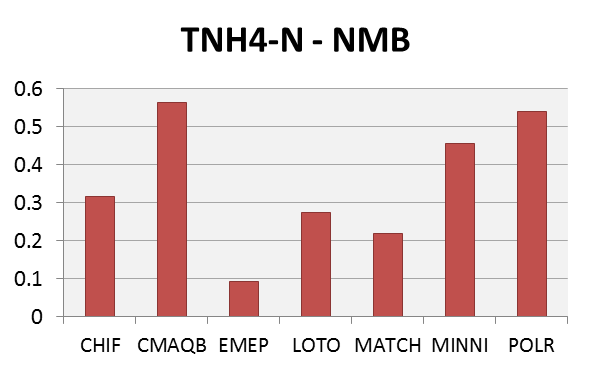 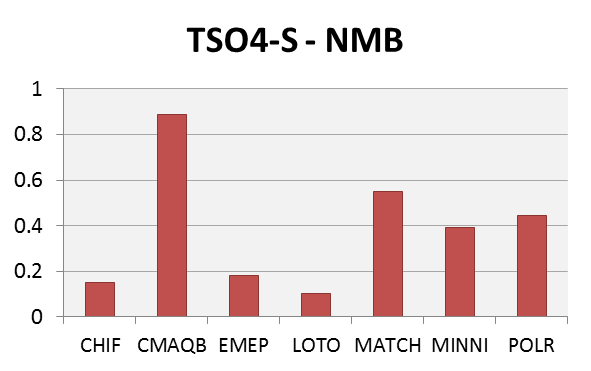 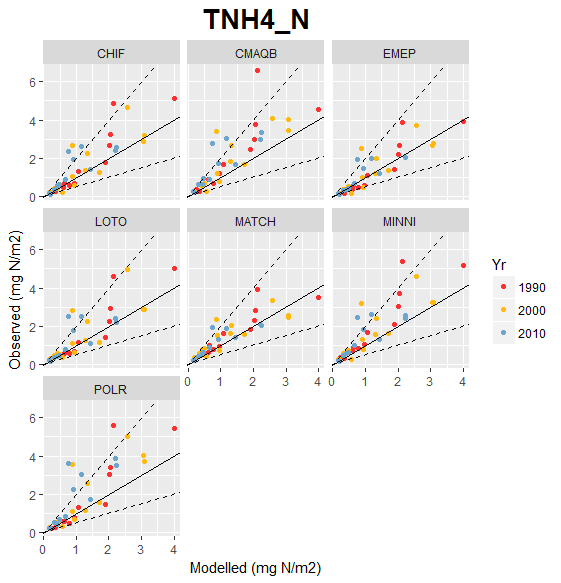 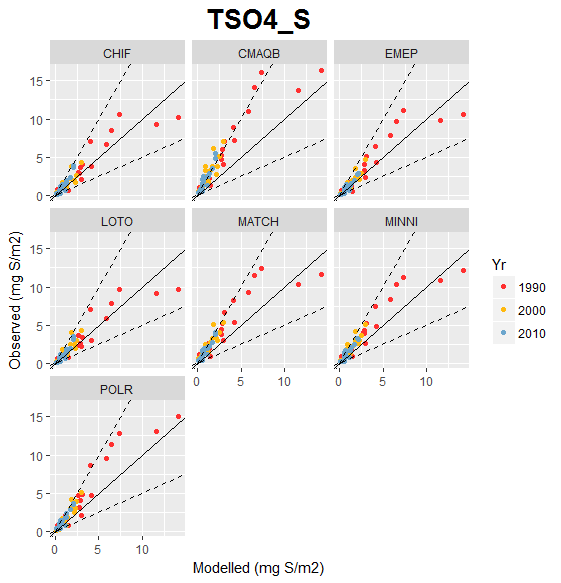 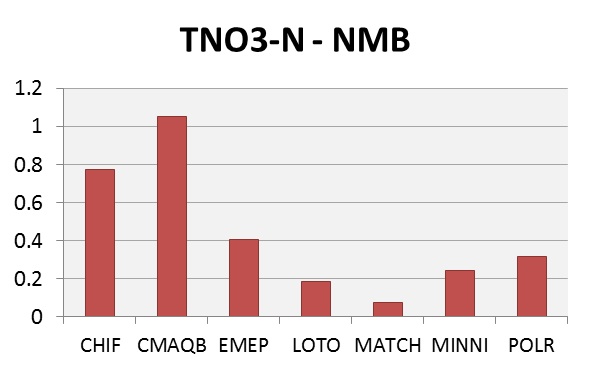 [Speaker Notes: All models tend to overestimate concentrations]
Trend Calculation (1990-2000, 2000-2010)
Conditions: Observations for > 75% of period
Trend calculation:  Sen’s slope method
Relative trend = Trend/Estimated value at start of period

Trend significance: Mann Kendall method (p < 0.05)
e.g. Randomly chosen site
(DE002R)
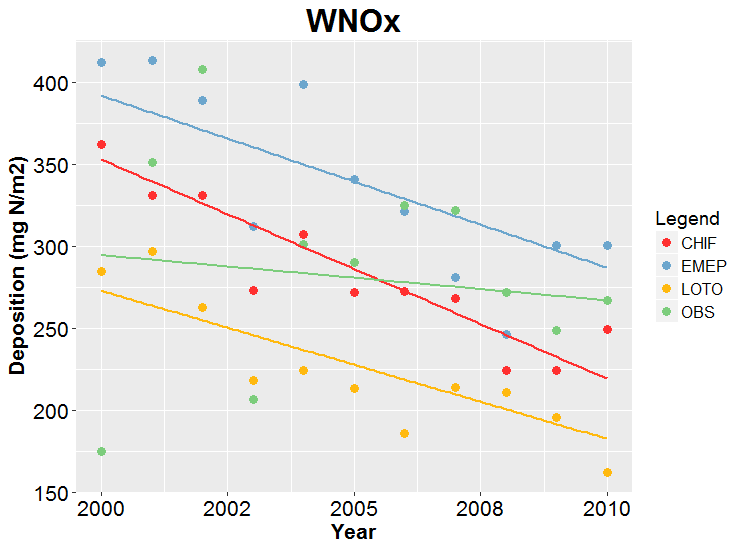 Relative trends (yr-1)
-2.7% (***)
-2.1% (***)
-2.5% (***)
-0.9% (ns)
[Speaker Notes: Linear trends have been assumed 
Need to point out that there are two trends: the absolute trend (in mg N (or S) /m2/yr) and relative trend (in %/yr)
We have focussed on the absolute trends although later we compare them]
Spatial distributions of measured and modelled trends 
WNOx  1990-2000 (mg N m-2 yr-1)
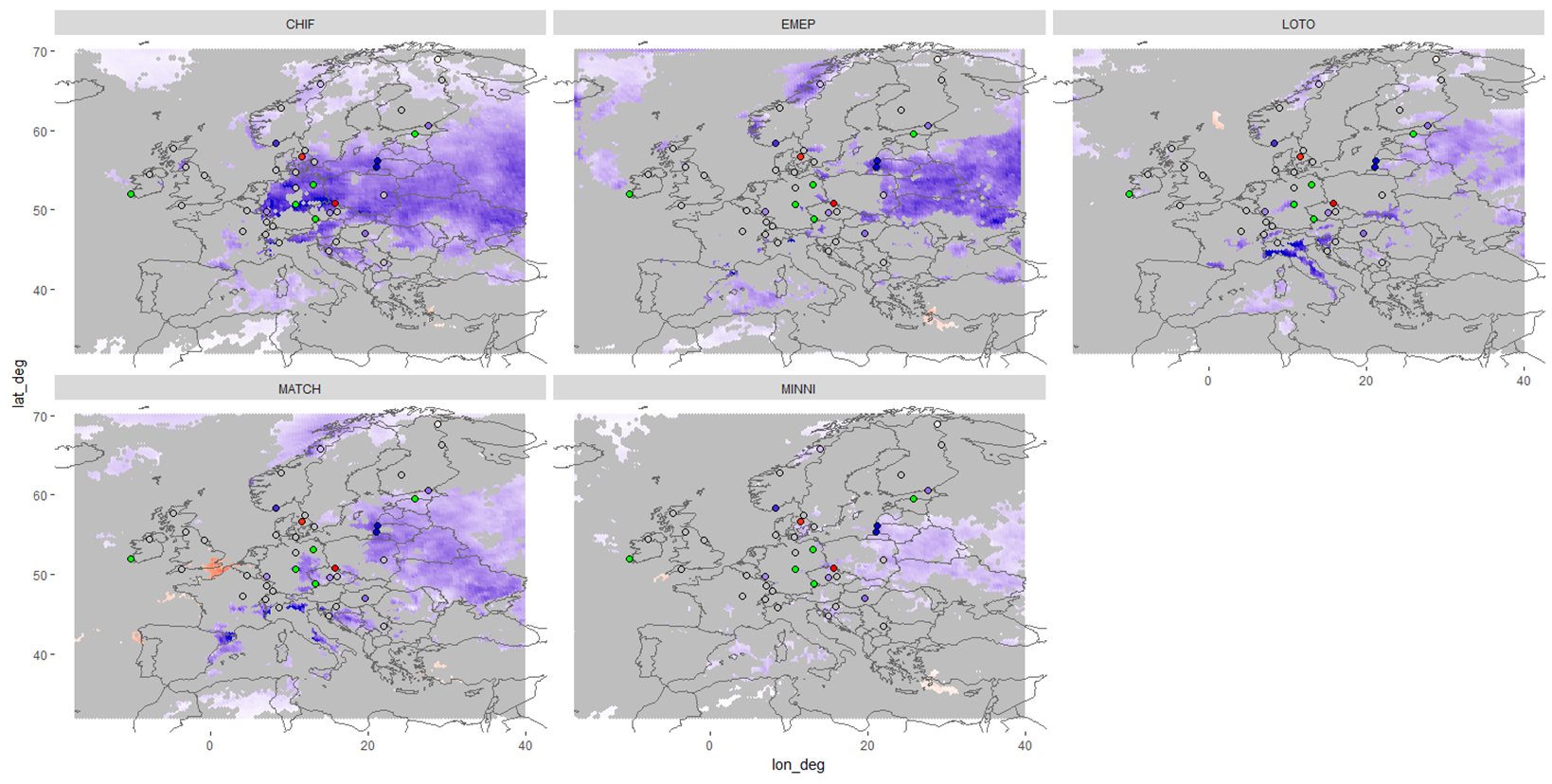 CHIF
EMEP
LOTO
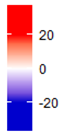 Not sig.
No data
MATCH
MINNI
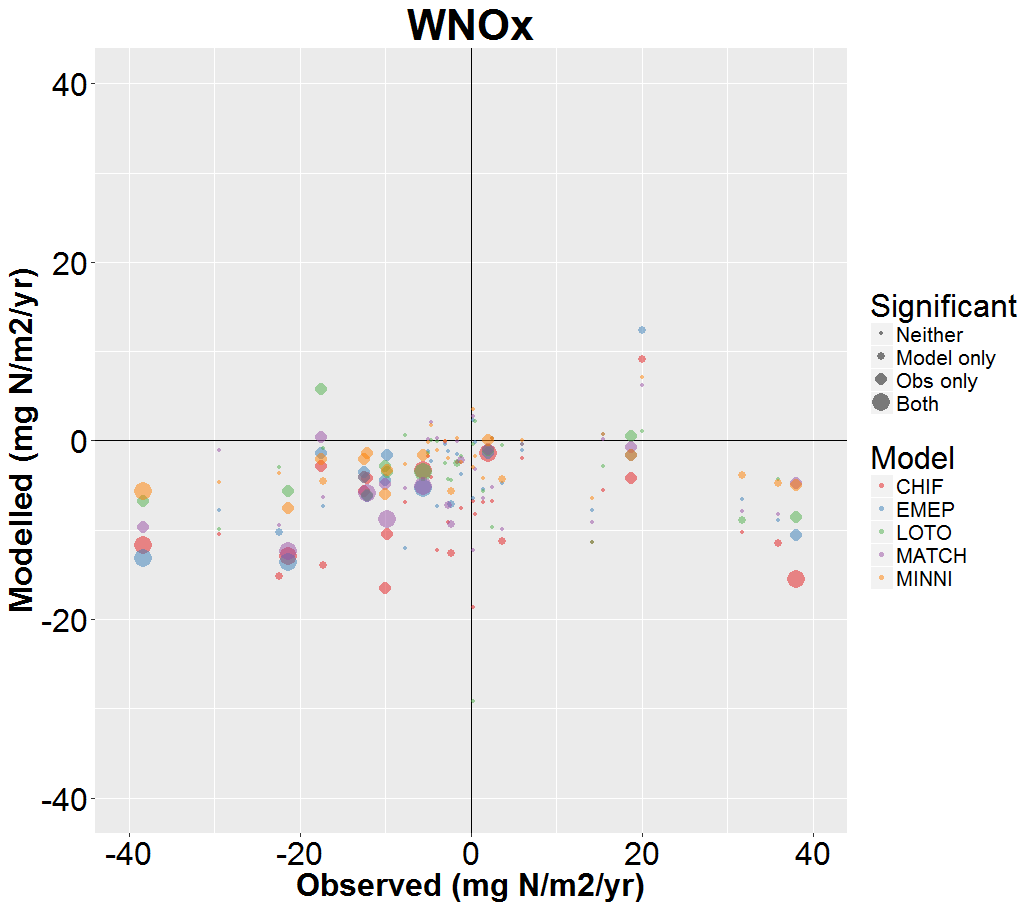 Modelled vs. Measured Trends
[Speaker Notes: Just looking at the period 1990-2000
WNOx
With regards to the spatial distributions of the trends, most of the statistically significant observed trends of WNOx (both increasing and decreasing) for the period 1990-2000 are located in the centre and eastern side of the domain 
The five models also estimate the most significant trends (decreasing only) in the east of the domain although they fail to capture the large observed increasing and decreasing trends.]
Spatial distributions of measured and modelled trends 
WNHx  1990-2000 (mg N m-2 yr-1)
CHIF
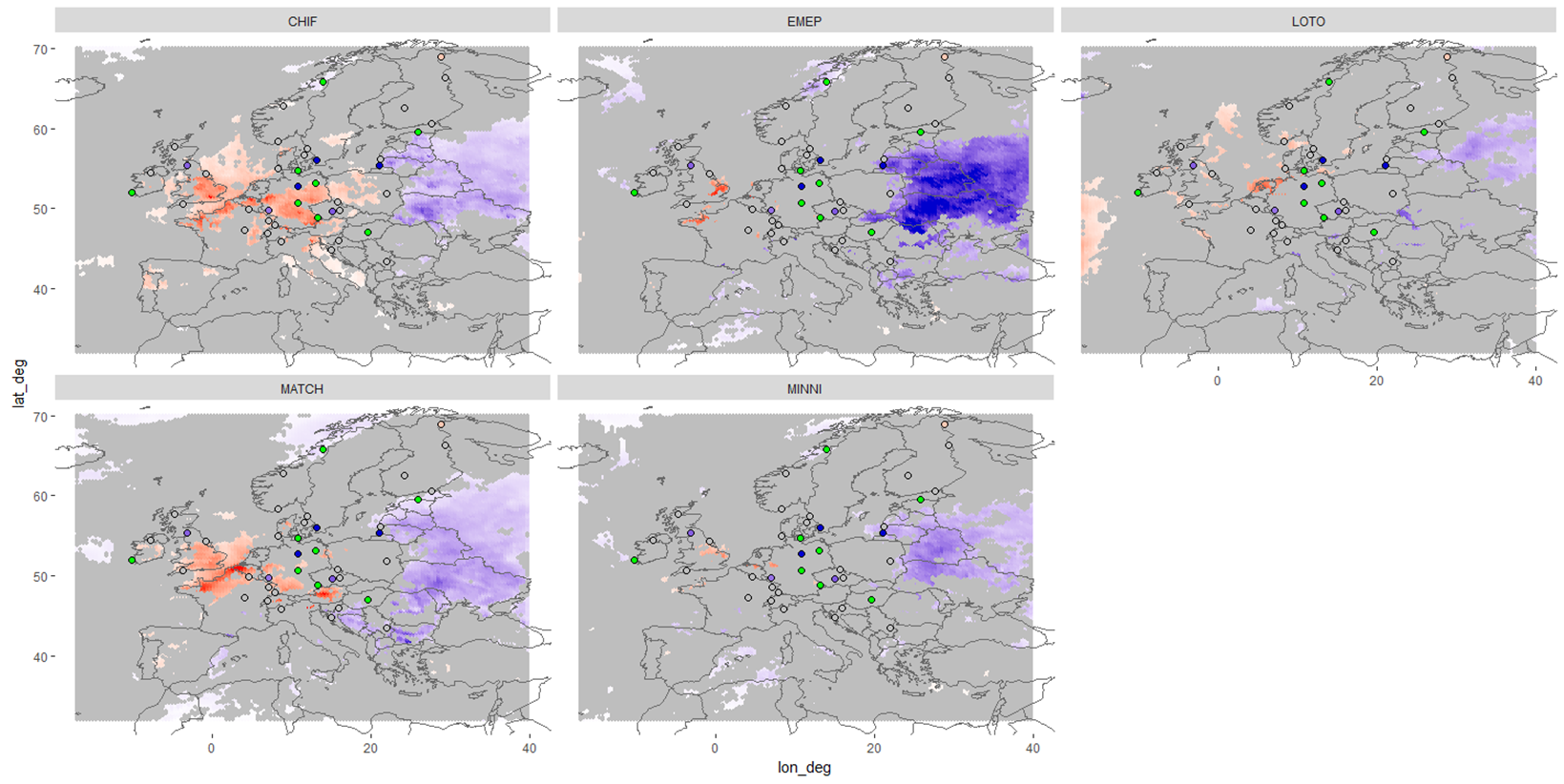 EMEP
LOTO
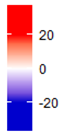 Not sig.
No data
MATCH
MINNI
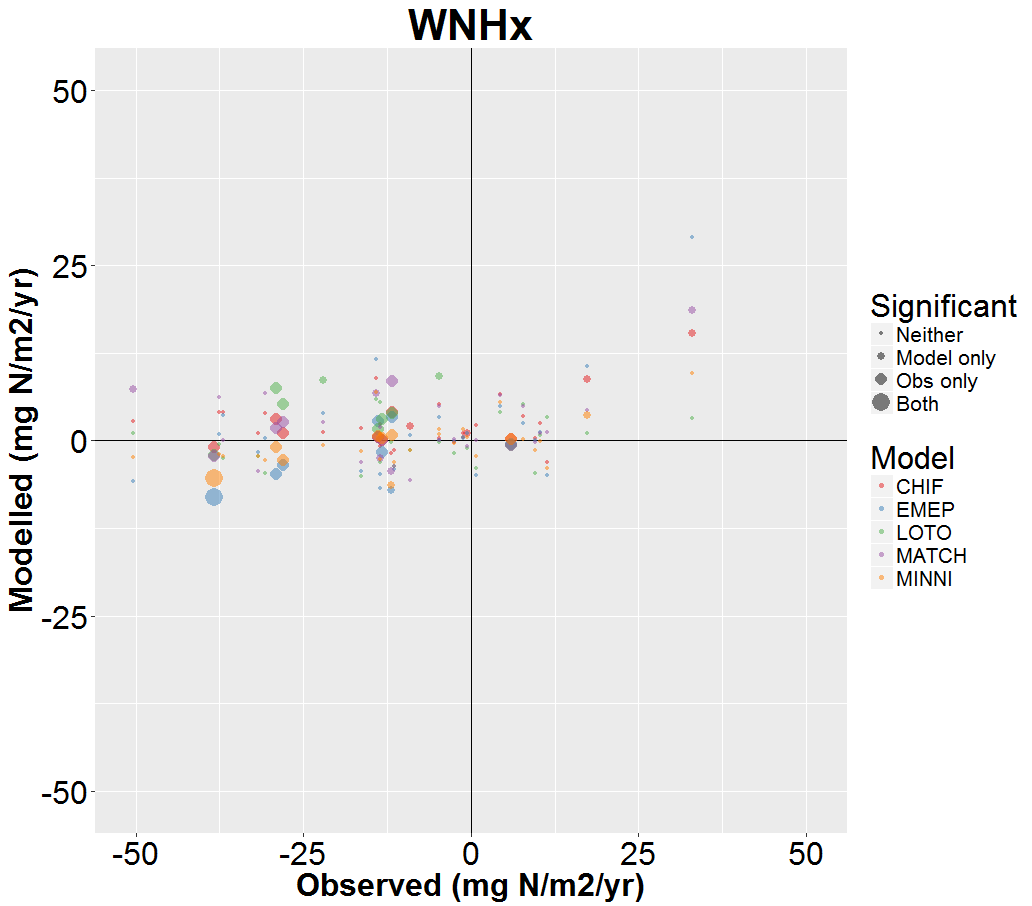 Modelled vs. Measured Trends
[Speaker Notes: WNHx:
the observations show significant trends (all but one decreasing) across the domain whereas the models estimate decreasing trends in the east and increasing trends in the west. 
The EMEP model estimated the largest decreasing trends.]
Spatial distributions of measured and modelled trends 
WSOx  1990-2000 (mg N m-2 yr-1)
CHIF
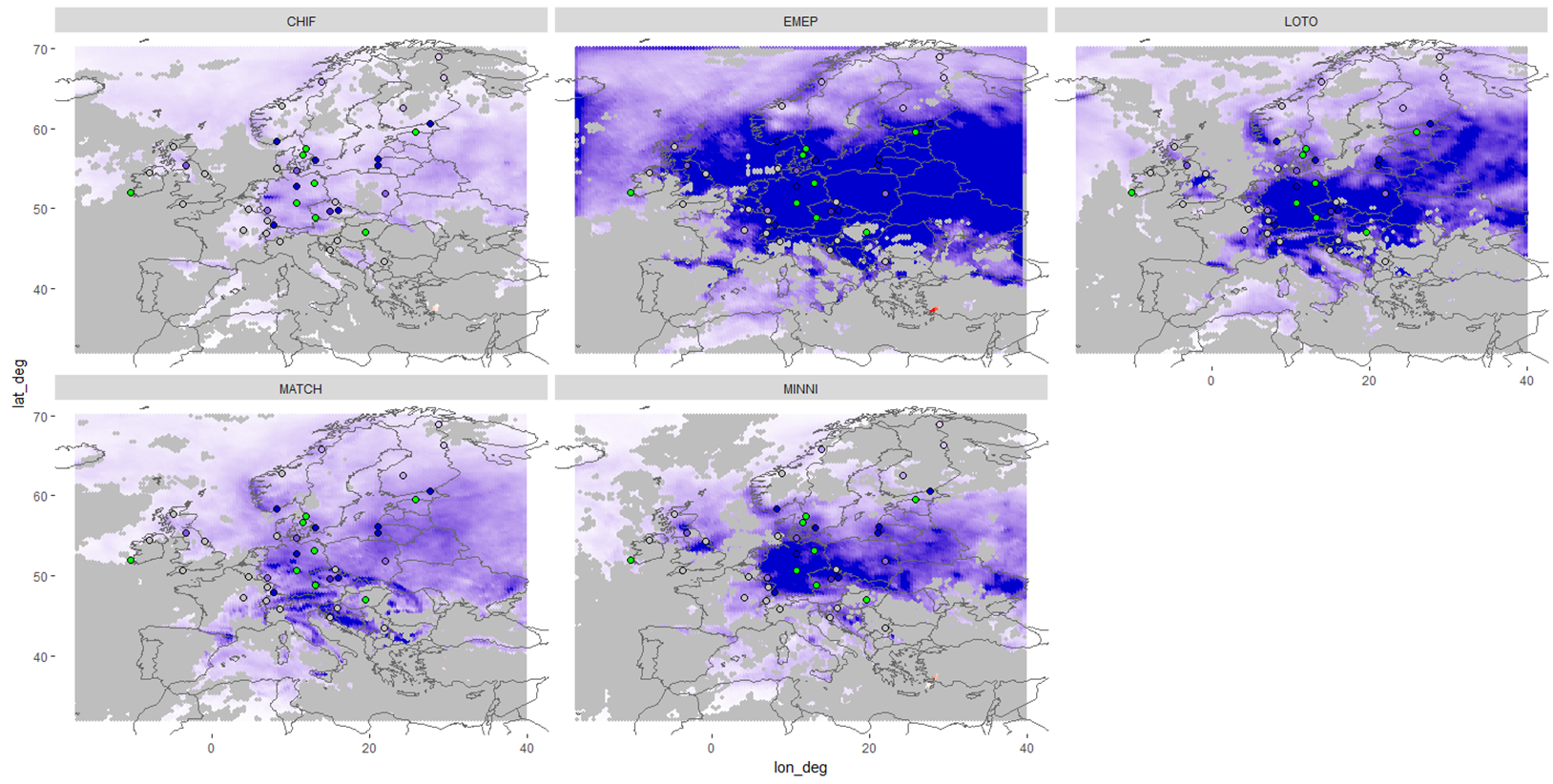 EMEP
LOTO
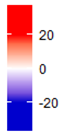 40
-40
Not sig.
No data
MATCH
MINNI
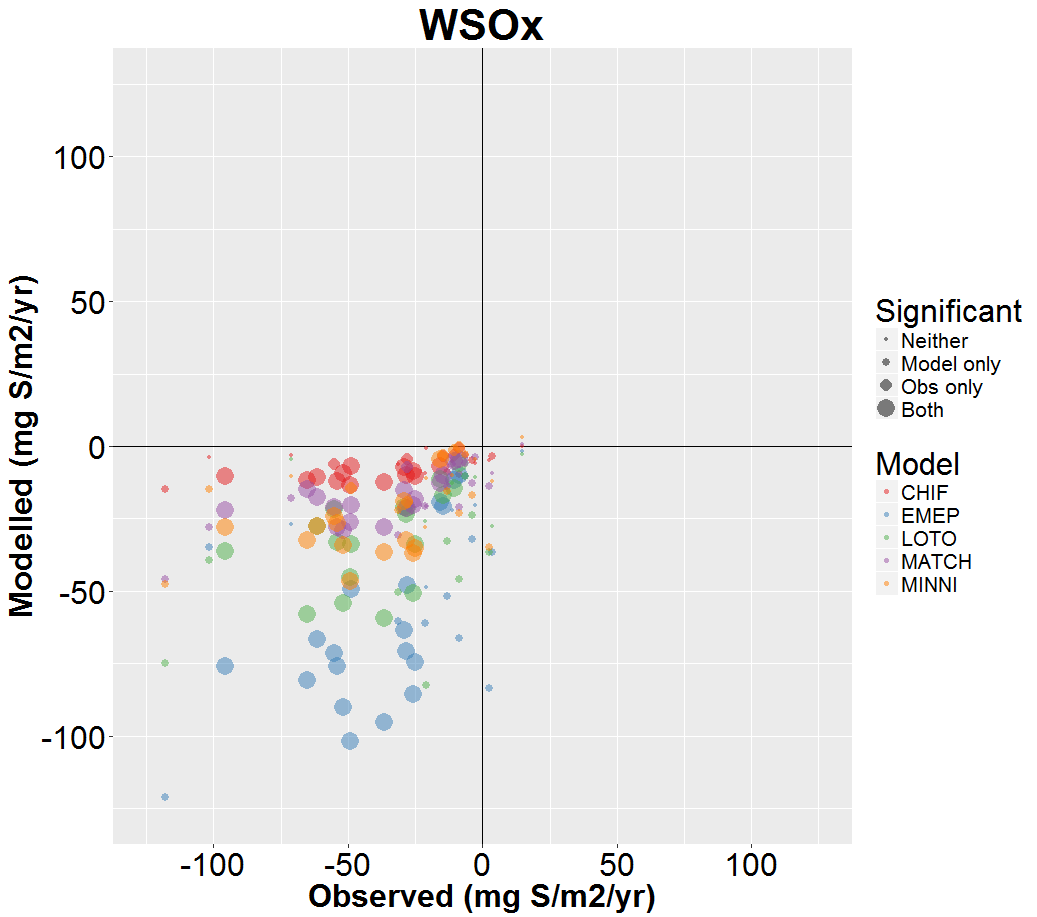 Modelled vs. Measured Trends
[Speaker Notes: WSOx
All significant observed trends for WSOx for the period 1990-2000 are decreasing trends and are distributed throughout the central and northern part of the domain.  
The models similarly estimate more significant trends in these areas of the domain and estimate the largest decreasing domains in the central and eastern parts of the domain, with EMEP estimating the largest values.]
Analysis of significant trends
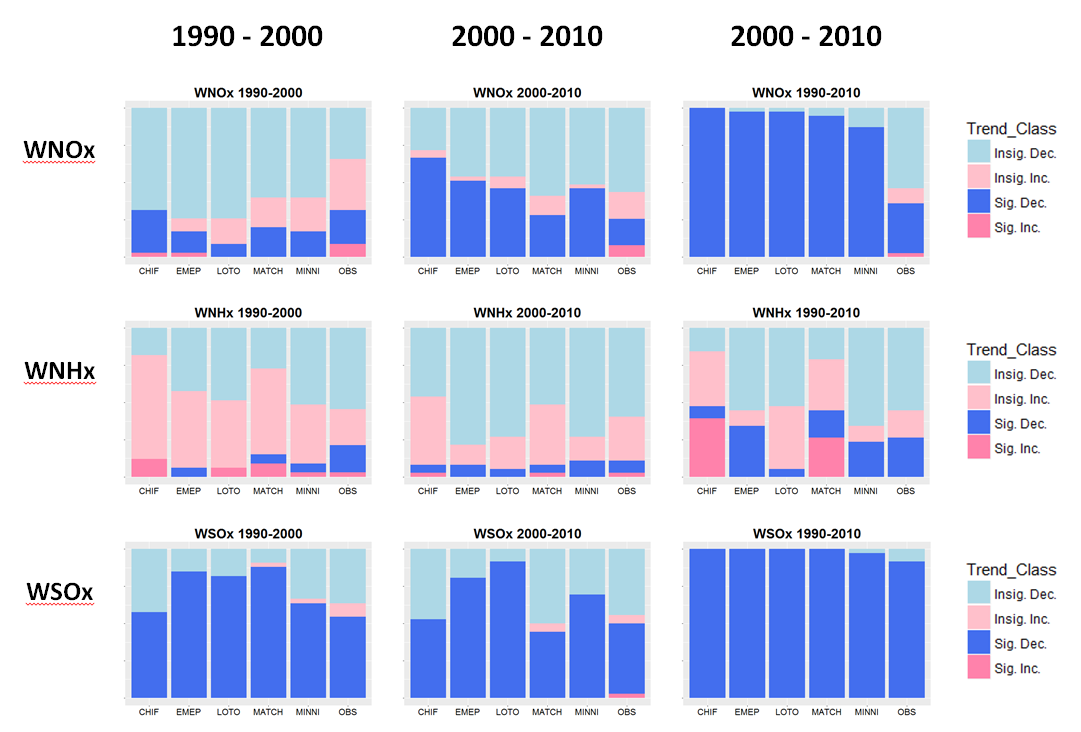 1990 -2010
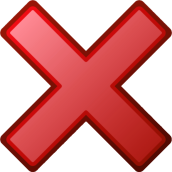 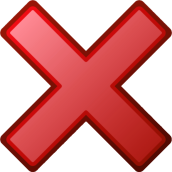 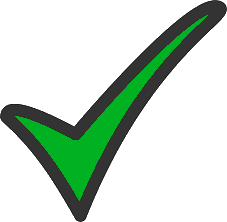 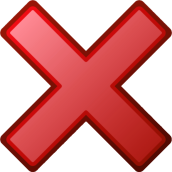 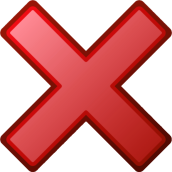 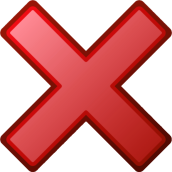 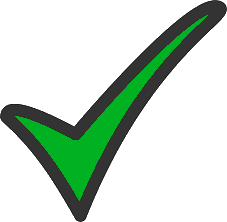 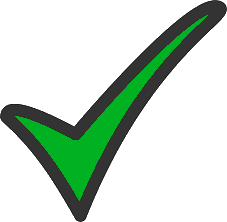 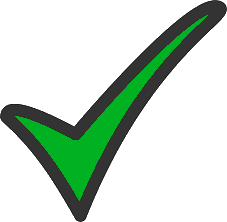 Analysis of significant trends
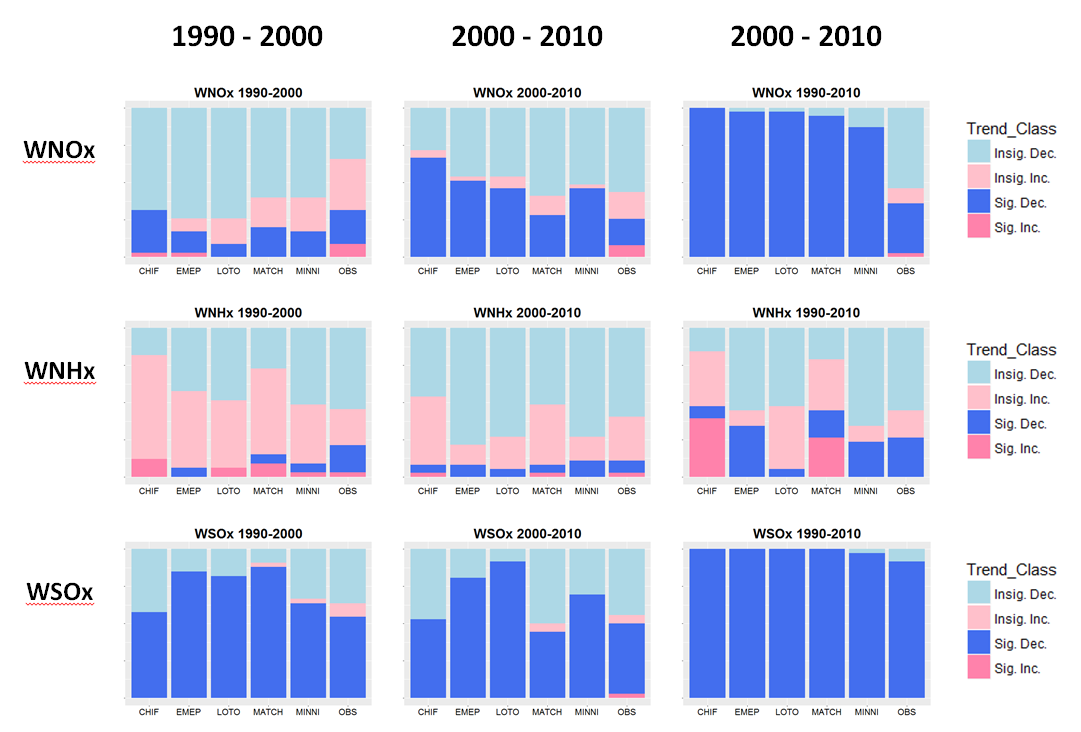 1990 -2010
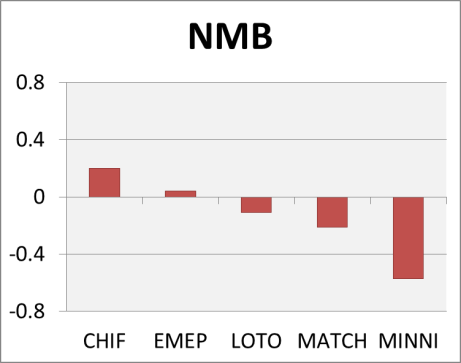 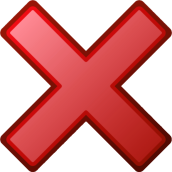 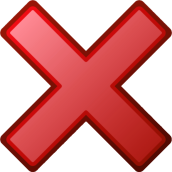 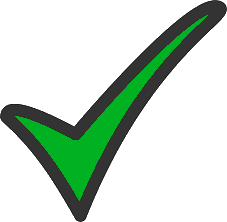 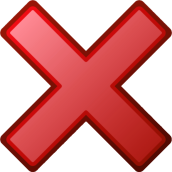 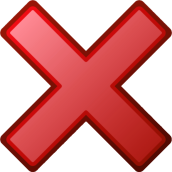 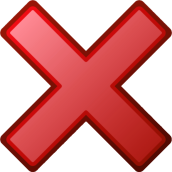 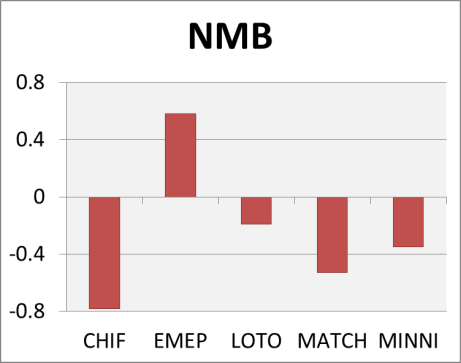 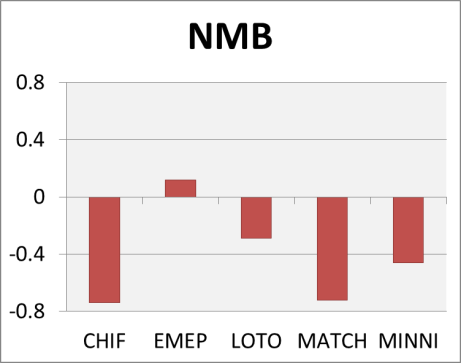 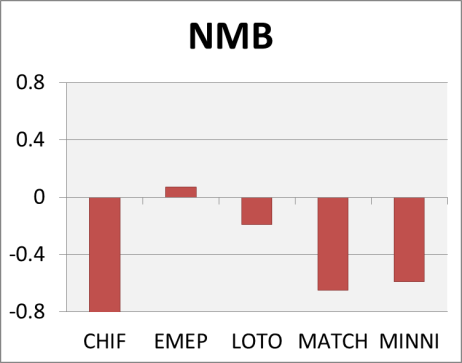 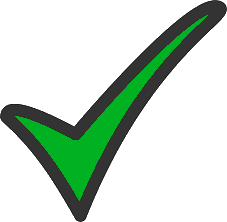 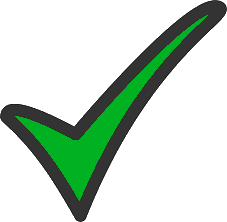 Relative vs Absolute Trends (e.g. WSOx)
Absolute trends
Relative trends
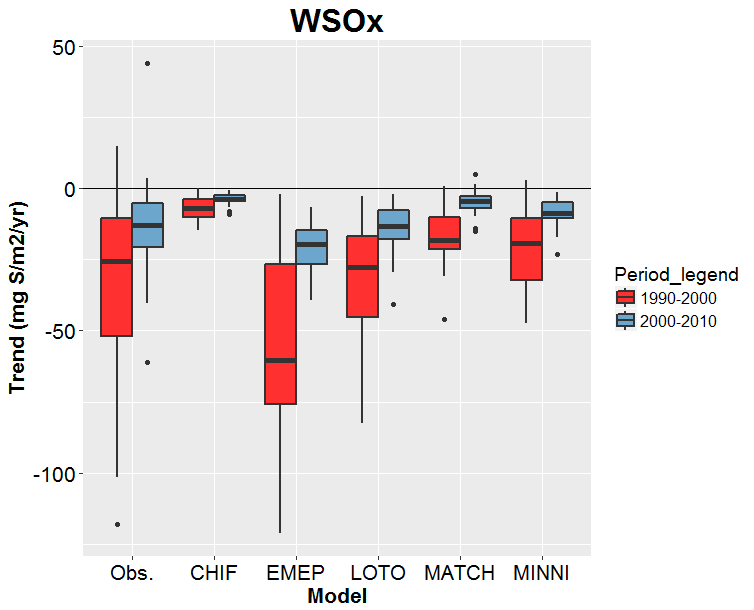 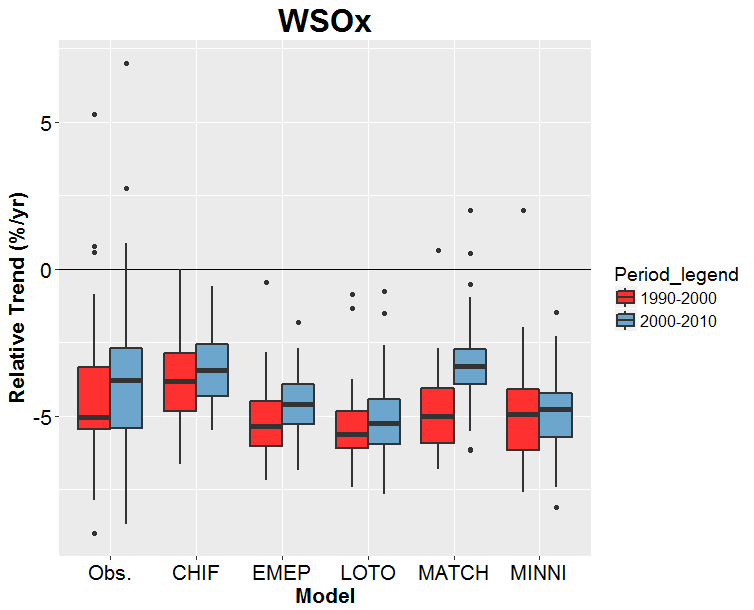 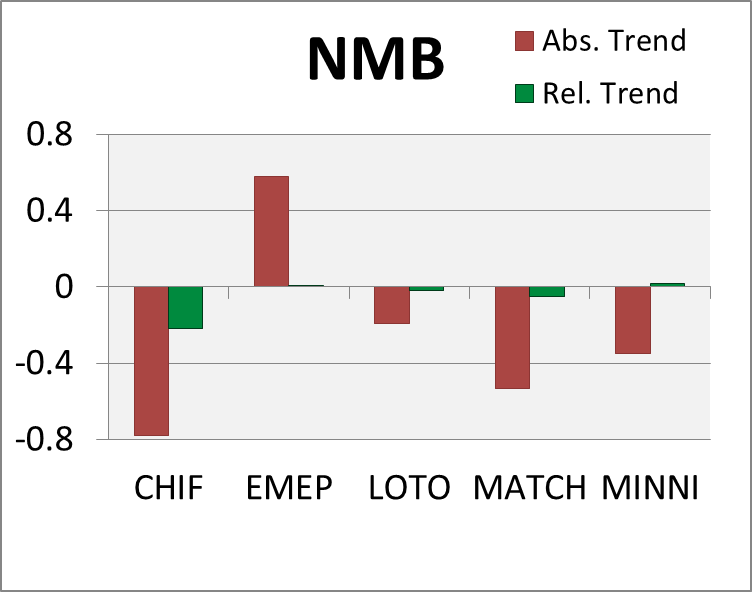 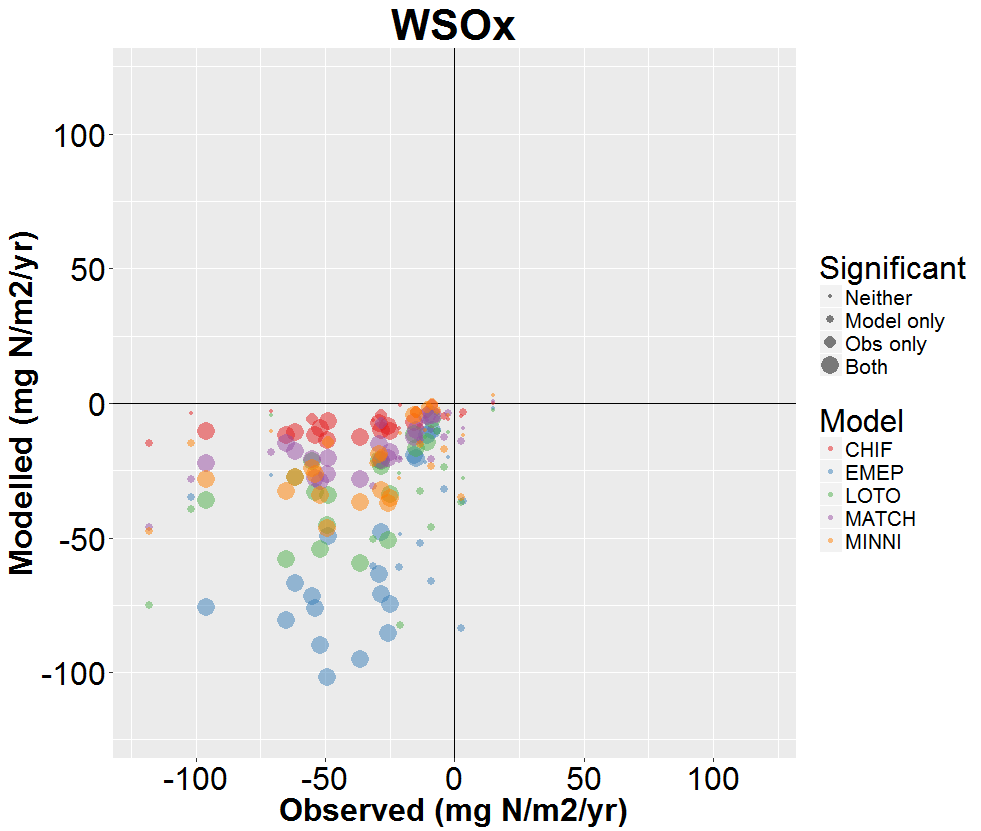 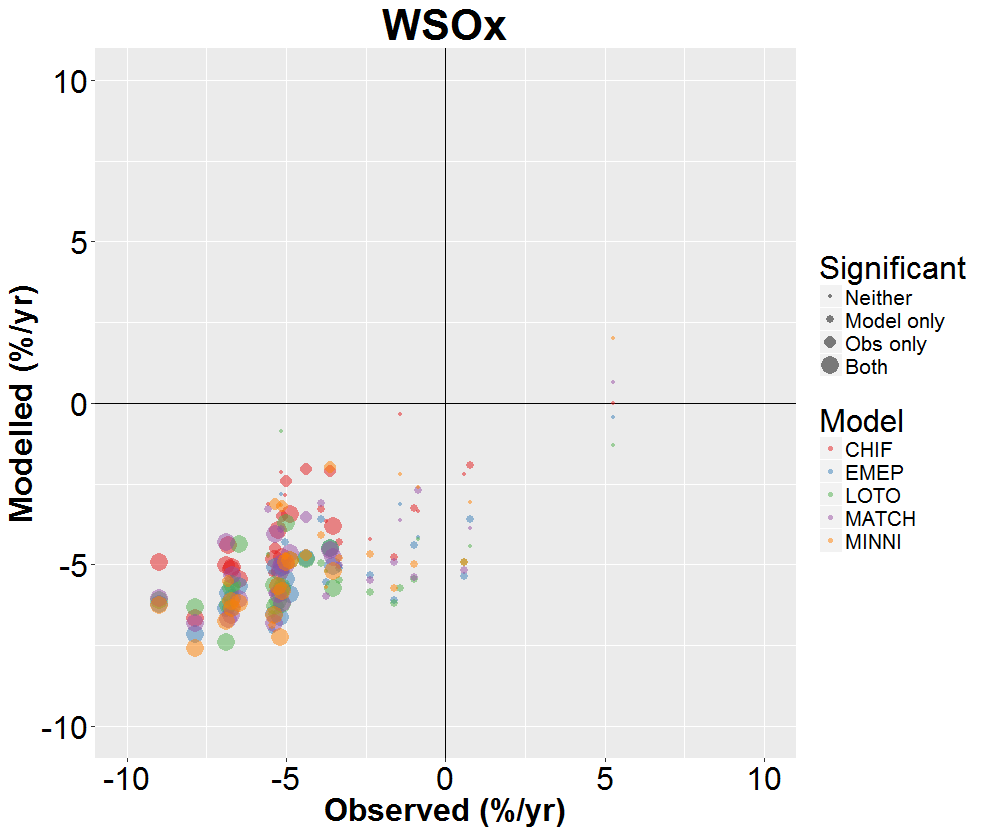 1990 - 2000
1990 - 2000
Obtaining more robust time series through measurement-model fusion
If the models are better at estimating relative changes in deposition then maybe we can obtain more reliable estimates of future deposition by correcting the models for an initial period for which measurements exist.
Very simple example:
1) Calculate the model correction (e.g. bias correction)  for the initial period (3 years, in this example)
Initial period
2) Apply the correction to the rest of the time series
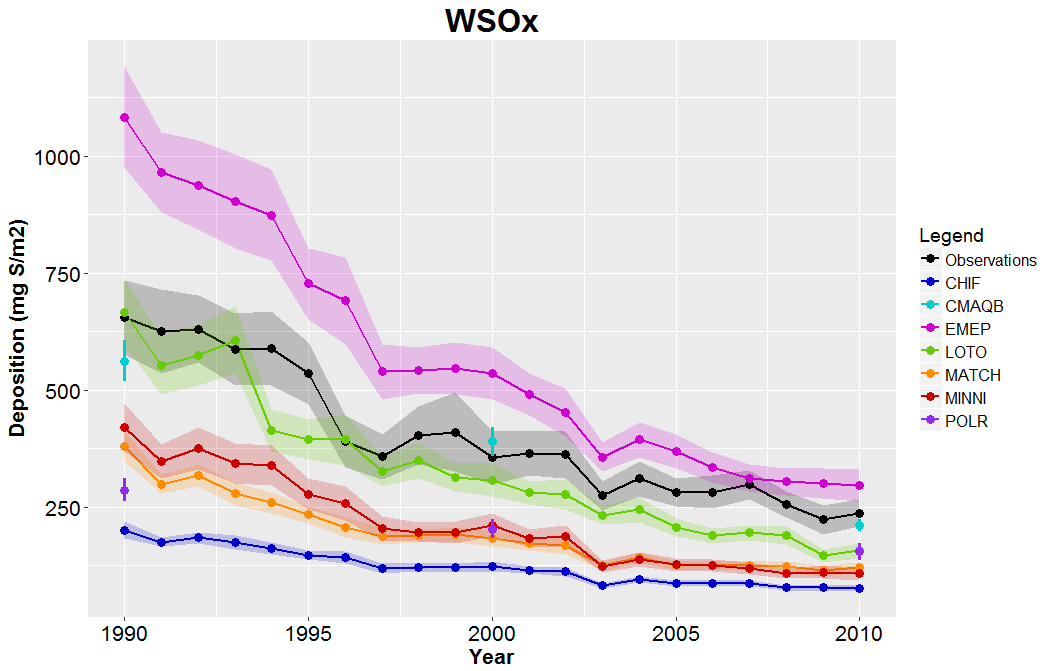 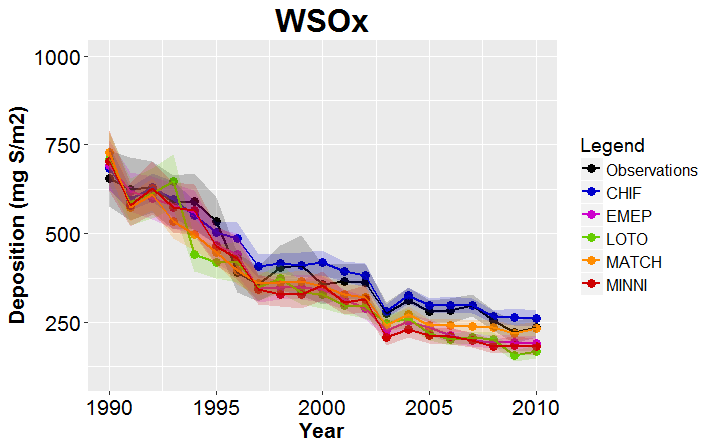 Time series of bias-corrected models
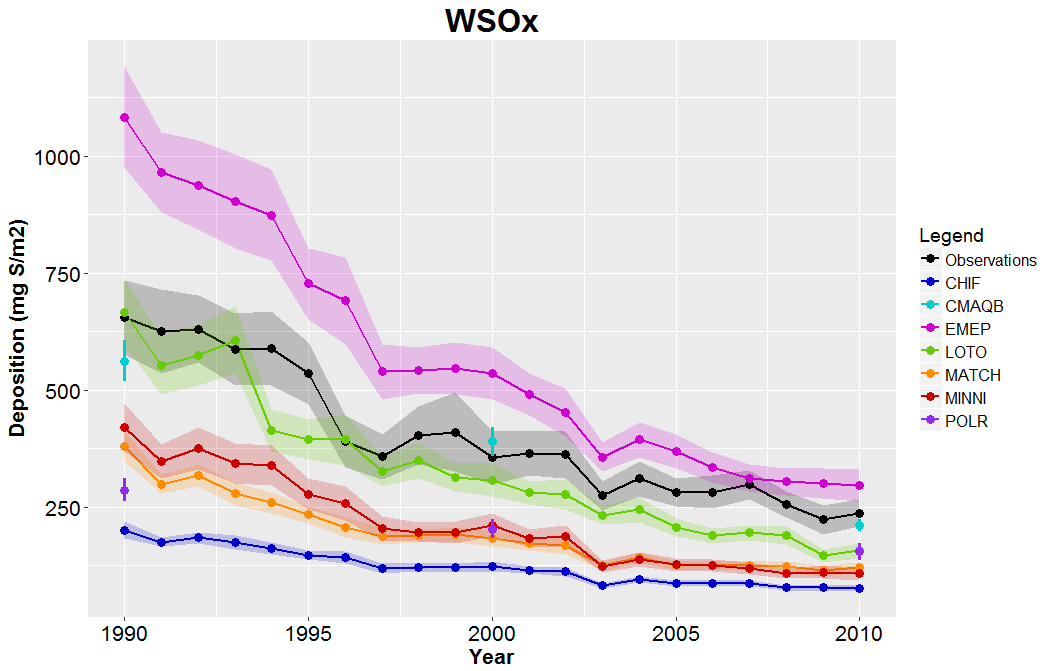 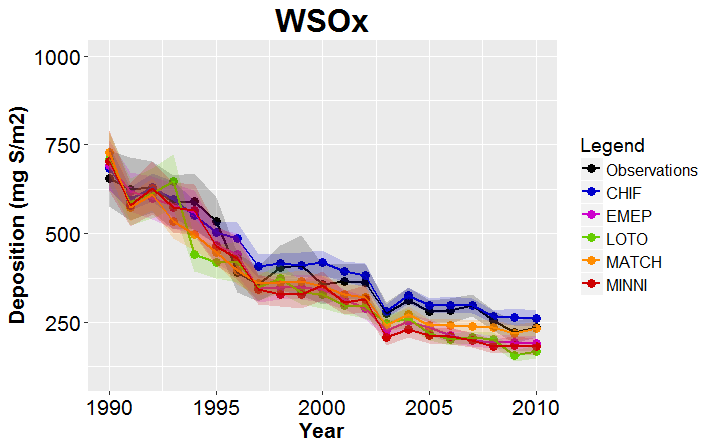 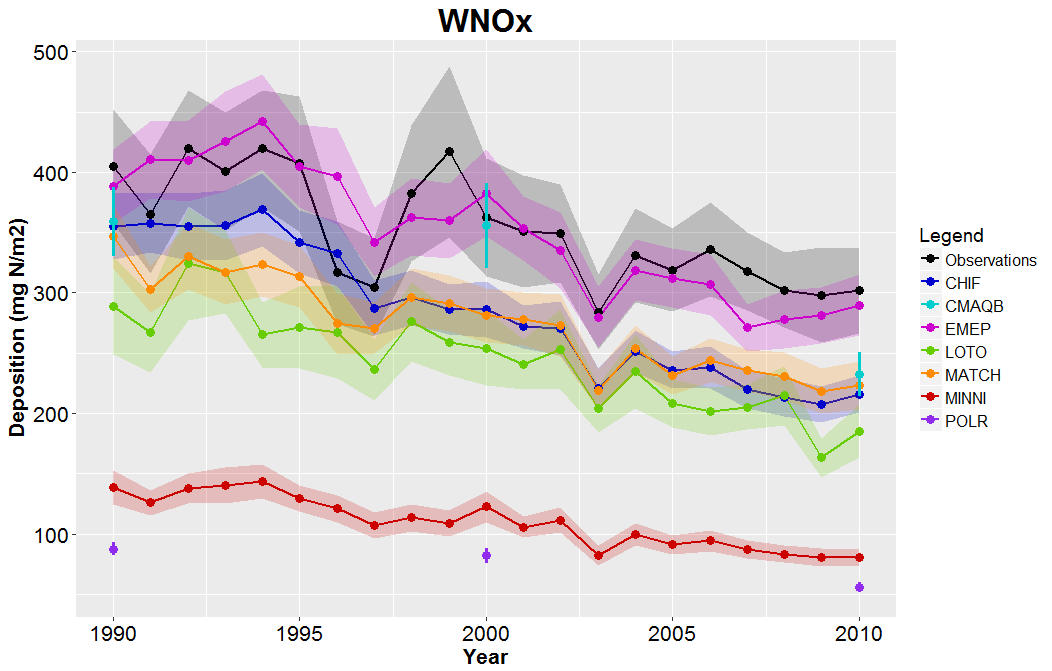 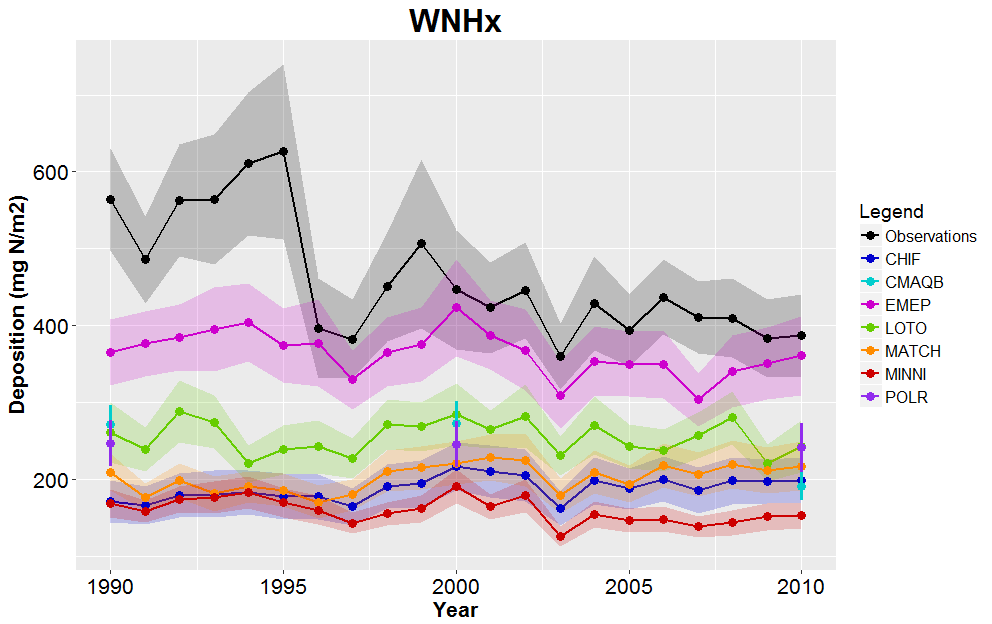 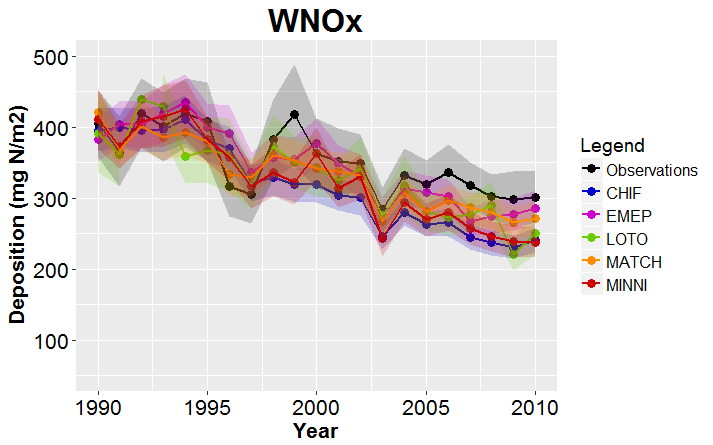 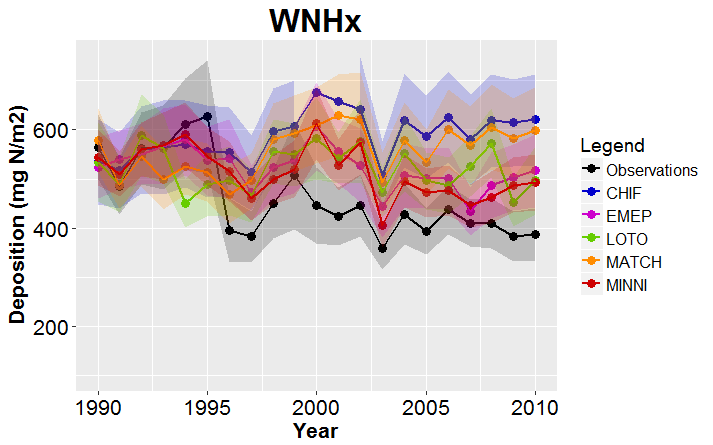 Don’t forget the dry!
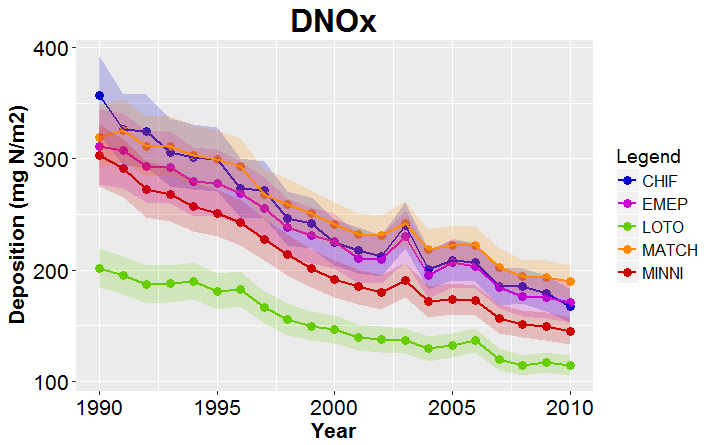 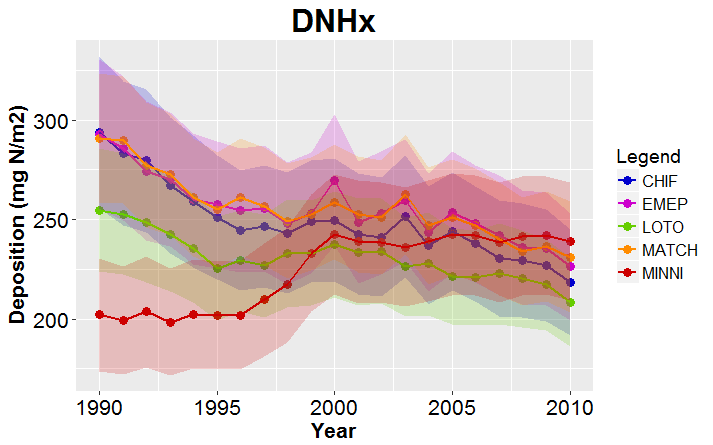 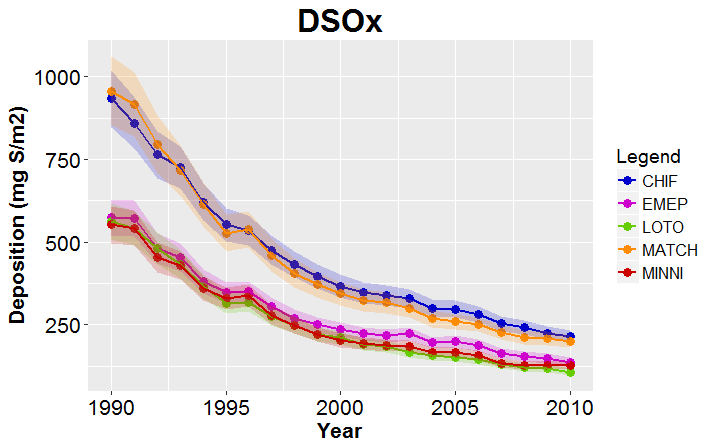 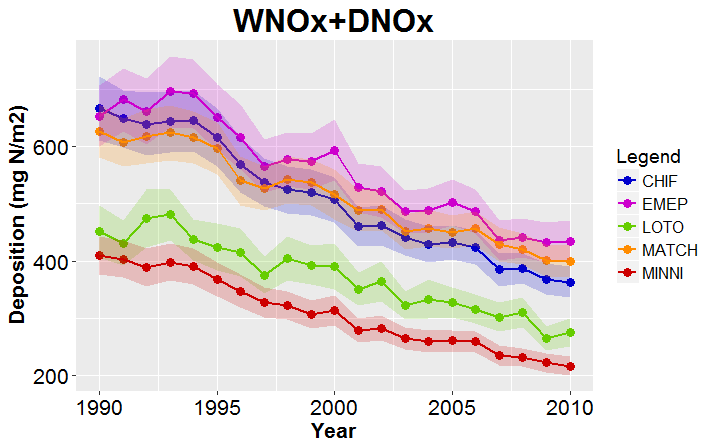 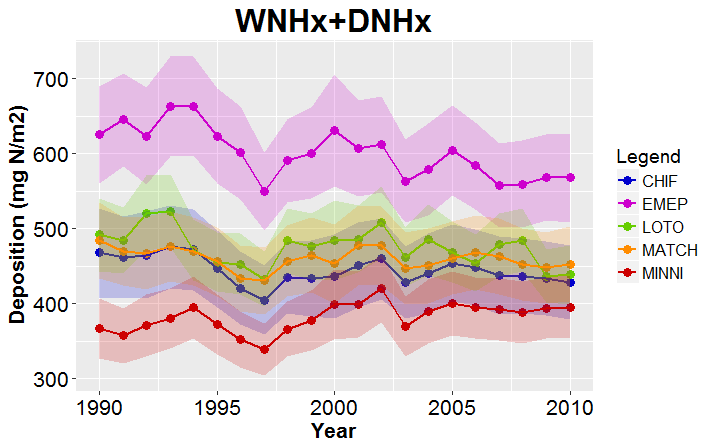 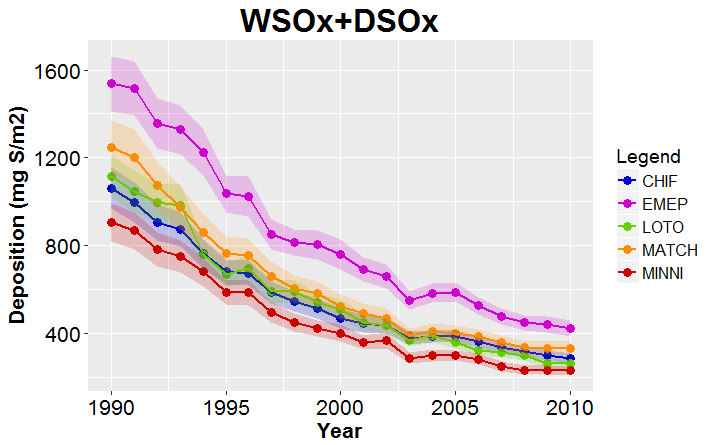 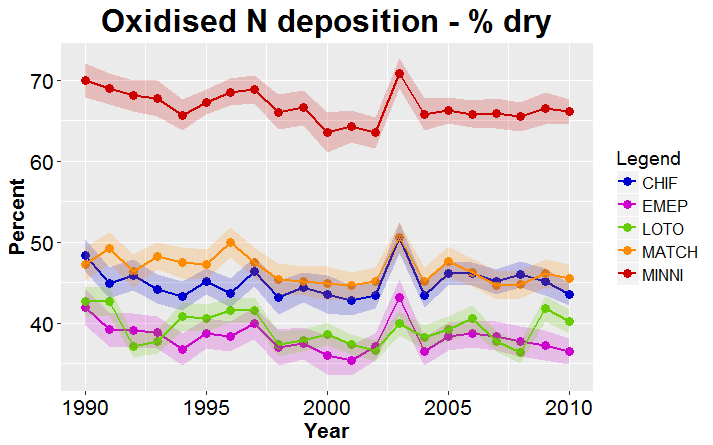 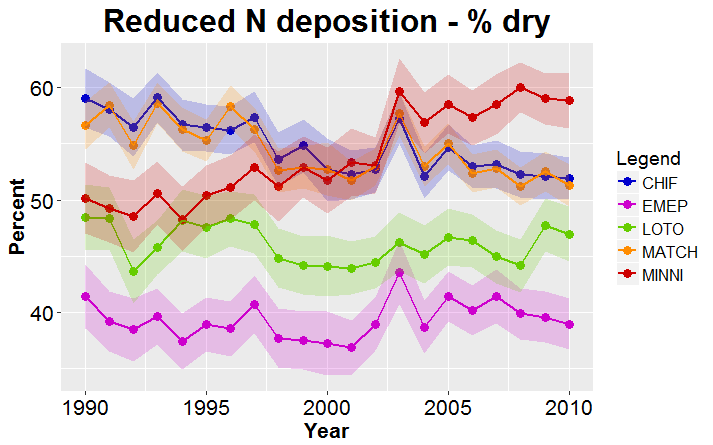 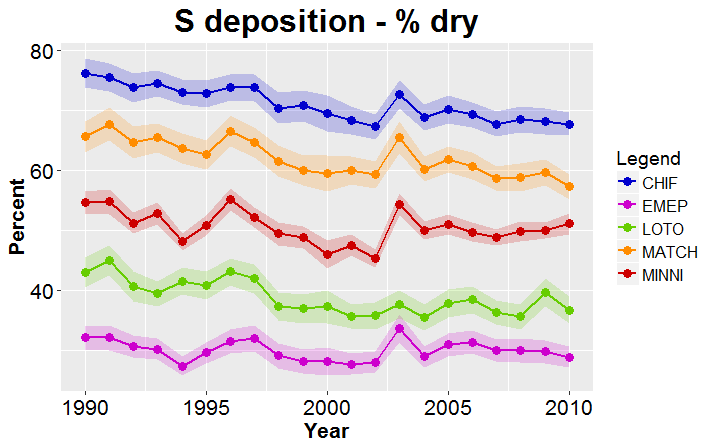 Questions to answer - Revisited
Can the models  estimate wet deposition for the period 1990-2010 with sufficient accuracy?
Can the models reproduce the observed trends in wet deposition?
What are the reasons for the differences between the models and between modelled and observed trends?
Although there is a general underestimation of wet deposition (with the exception of EMEP for WSOx),  some models perform better than others
Most of the observed trends for WNOx and WNHx are not significant (using our methodology) and so assessment is difficult.  For WSOx, for which most observed trends are significant, the models tend to overestimate the decreasing trends.  Model performance is better for relative trends
Complex task to evaluate this for multiple models although some analysis has been done looking at the influence of gas/particle scavening and dry deposition
EDIII: framework to improve models.
Case of  CHIMERE. Why is WSOx so low?
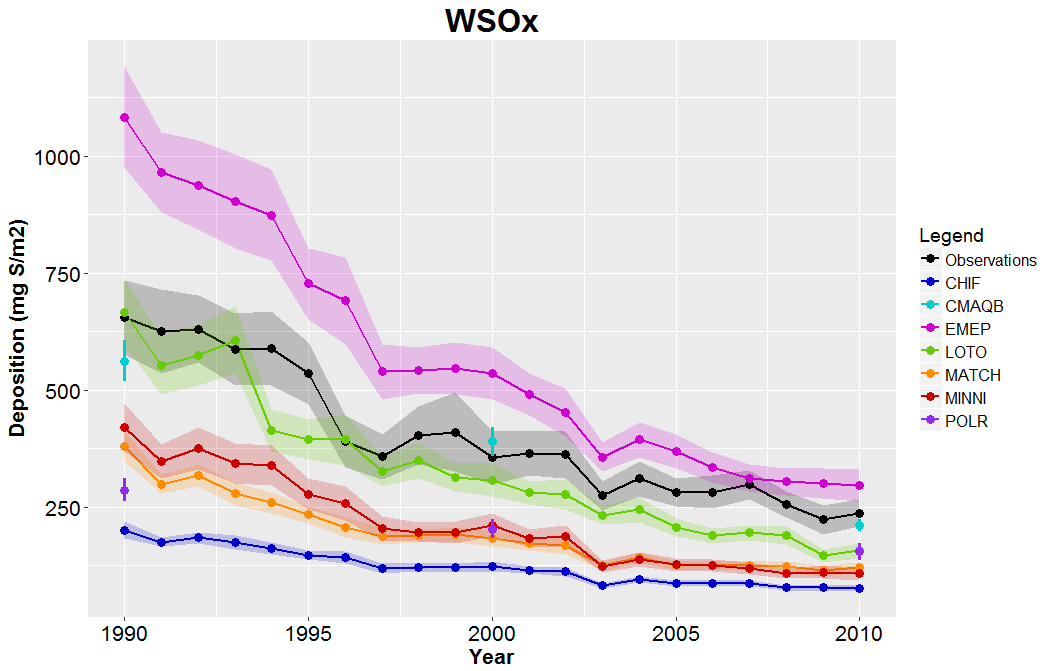 Underestimation of contribution from scavenging of SO2?
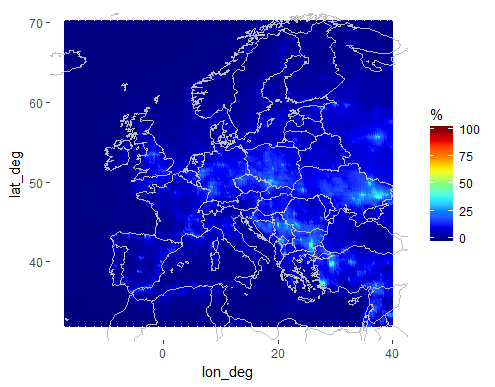 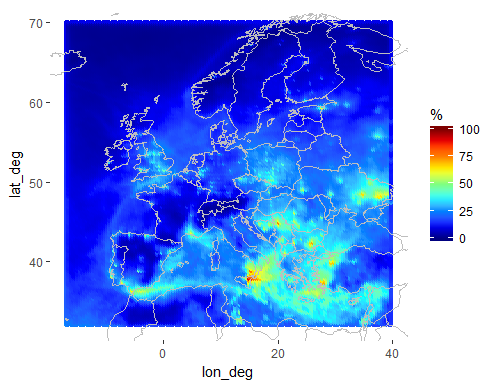 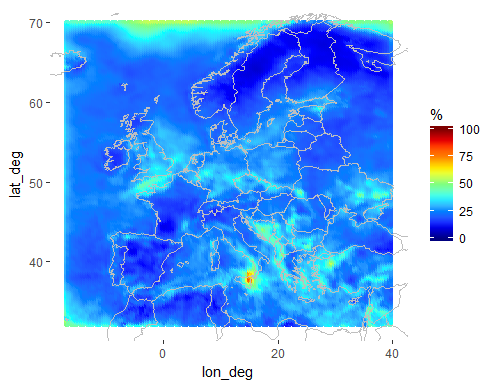 CHIF
EMEP
MATCH
Proportion of WSOx coming from SO2
[Speaker Notes: CHIMERE gives substantially lower WSOx than the other models
This points to a possible problem with the wet deposition parameterisation
The model estimates a lower proportion  WSOx coming from scavenging of SO2 than e.g. EMEP or MATCH, which could be part of the problem]
EDIII: framework to improve models.
Case of  CHIMERE. Why is WSOx so low?
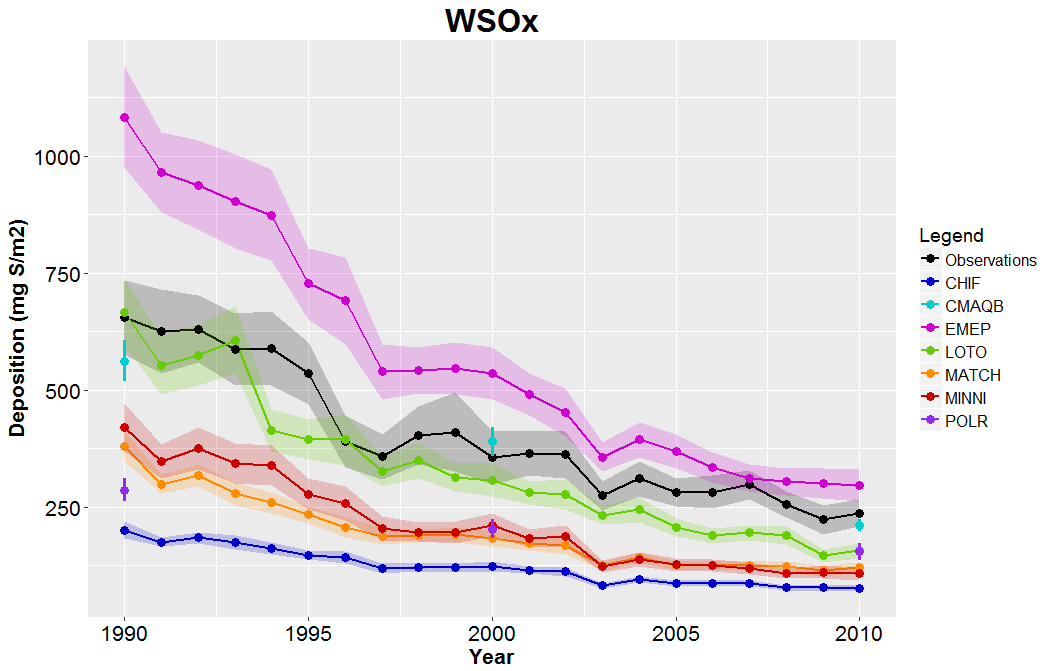 Underestimation of contribution from scavenging of SO2?
Overestimation of dry deposition?
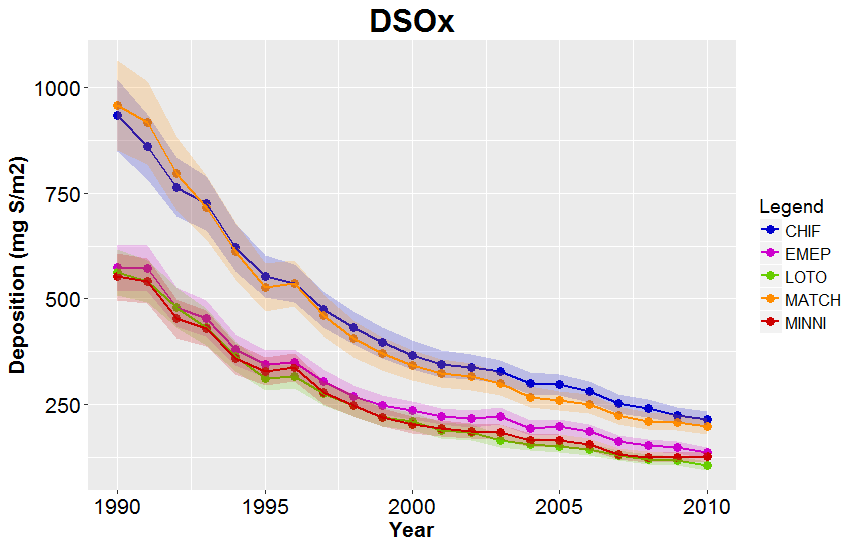 [Speaker Notes: CHIMERE, along with MATCH, estimates the highest rates of sulphur DRY deposition, which could contribute to the underestimation of WET deposition]
Conclusions
The models tend to underestimate rates of wet deposition (except EMEP for WSOx) and overestimate atmospheric concentrations
WNOx Trends: Most of the models tend to underestimate the observed decreases in deposition (modelled trends are more significant)
WNHx Trends: Observed and modelled trends are smaller than those for WNOx (very few trends are significant)
WSOx Trends: All models except EMEP overestimate the observed decreasing trends for all periods (the majority of which are significant)
The relative trends seems to be more robust than the absolute trends suggesting that more reliable estimates of future deposition can be obtained through measurement-model fusion
The contribution of dry deposition to the total is substantial and varies widely between models (mean contributions of 30 – 80%)
Thanks for your attention!